MAPA DE RISCOS
RISCOS
12
FERRAMENTARIA
EMPREGADOS EXPOSTOS
SETOR
EMPRESAS ALFA
FÍSICOS
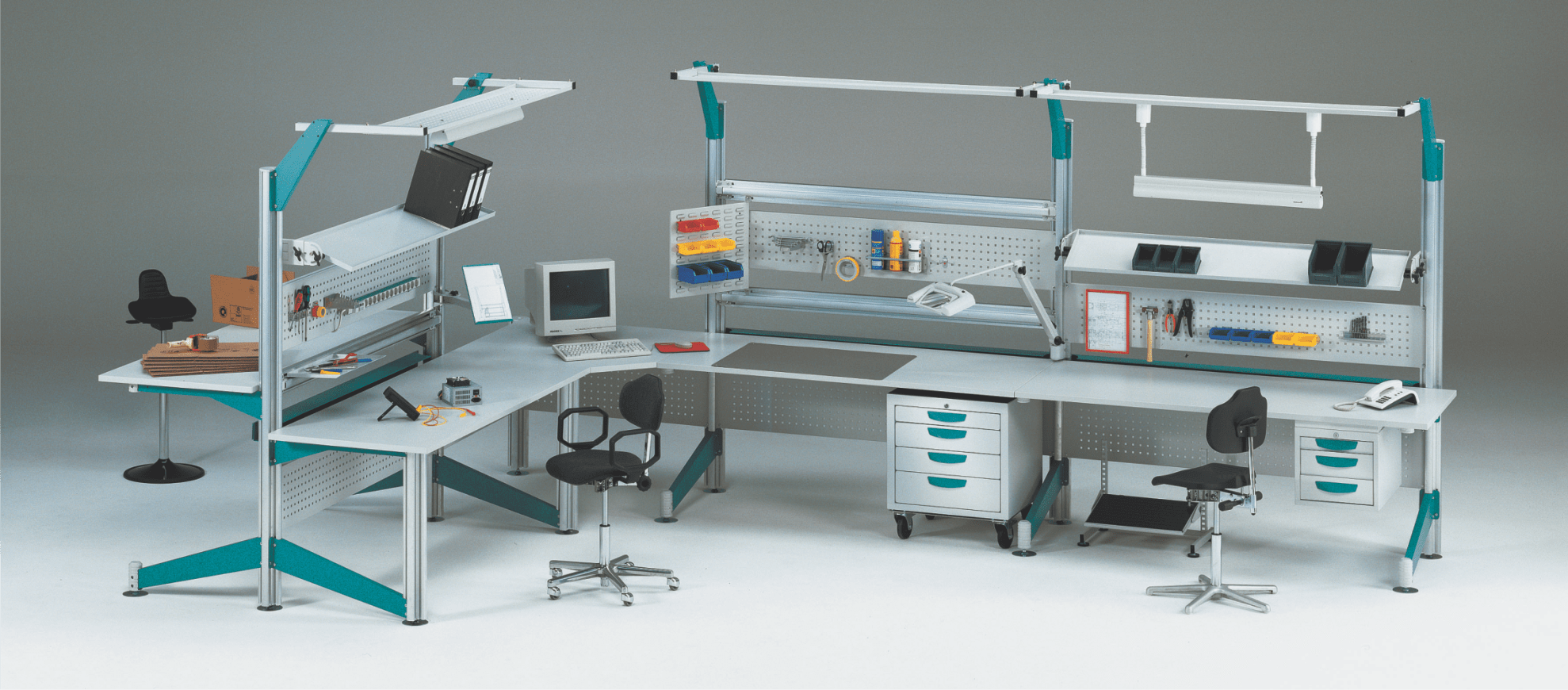 QUÍMICOS
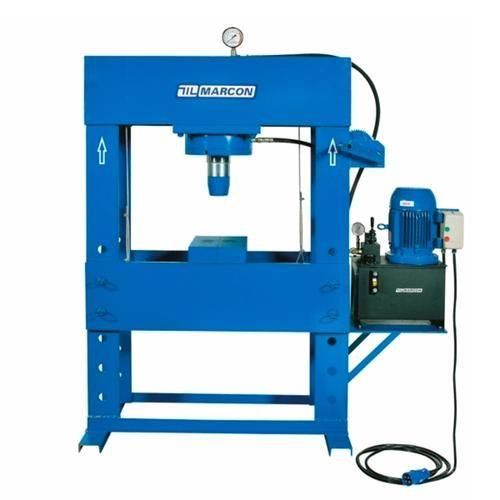 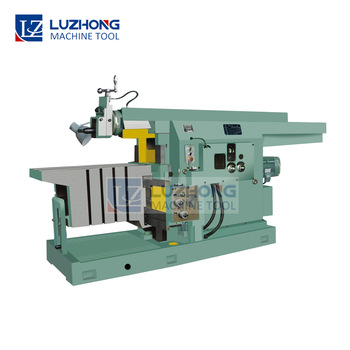 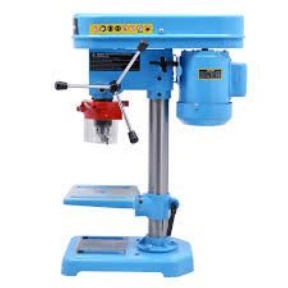 BIOLÓGICOS
ACIDENTES
ERGONÔMICOS
PLAINAS
FURADEIERAS
BANCADA
PRENSAS
ACIDENTE
MÃOS
POSTURA
MOV. REPETITIVOS
RUÍDO 90 dB
GRANDE
ÓLEO CORTE
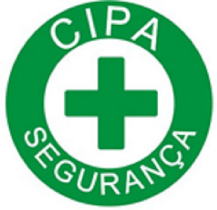 MÉDIO
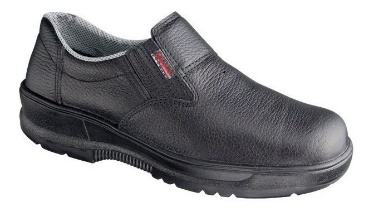 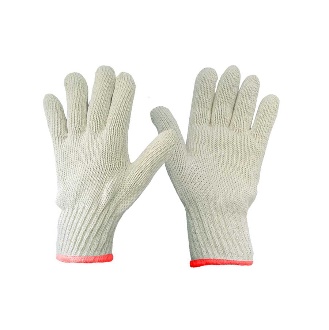 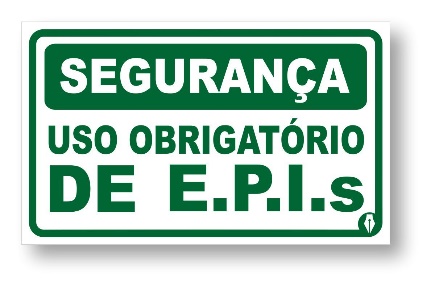 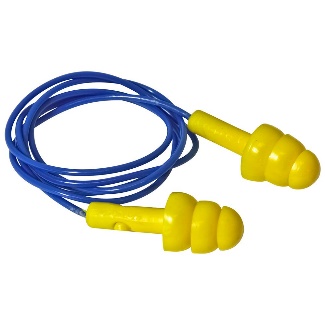 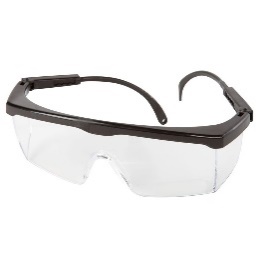 PEQUENO
DATA_____/___2019